Objectifs :
Classer des objets en fonction de caractéristiques liées à leur forme.
Classer ou ranger des objets selon un critère de longueur
Reproduire un assemblage d’objets de formes simples à partir d’un modèle ( assemblage de solides).
Je sais reproduire un modèle avec les pièces de la pyramide.
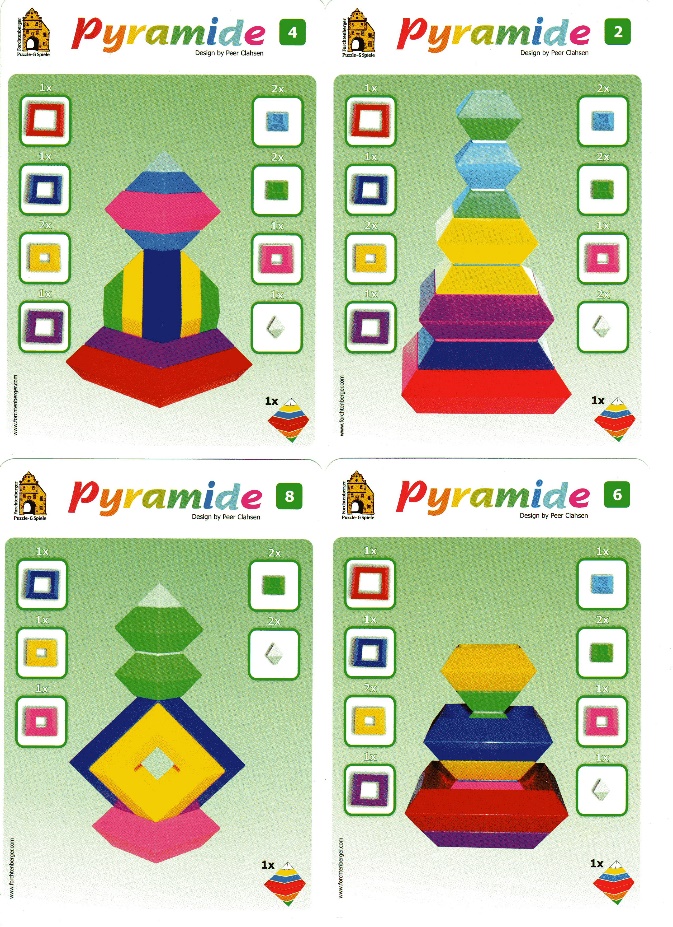 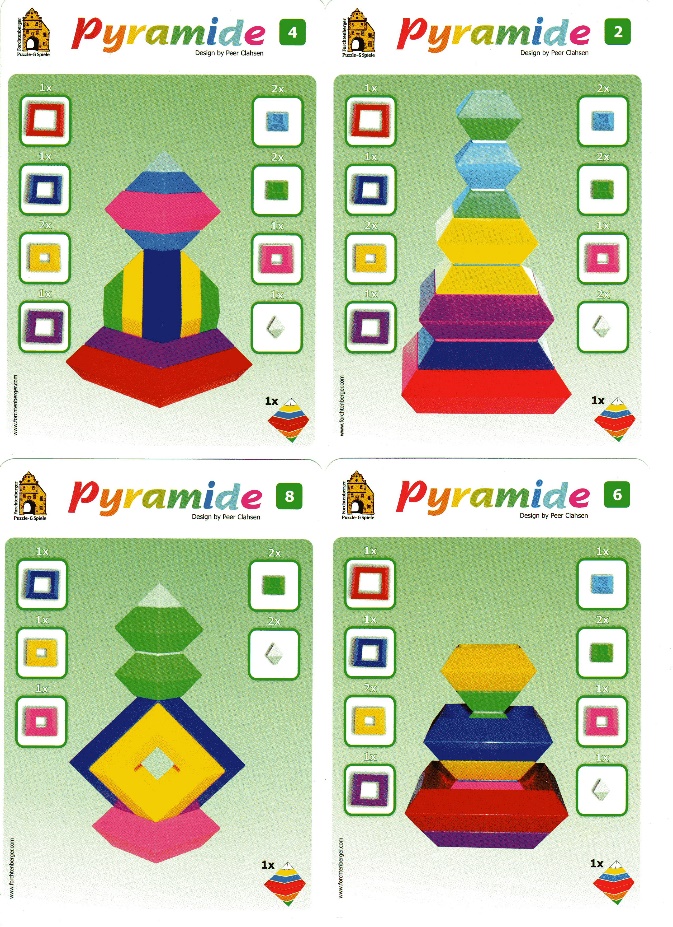 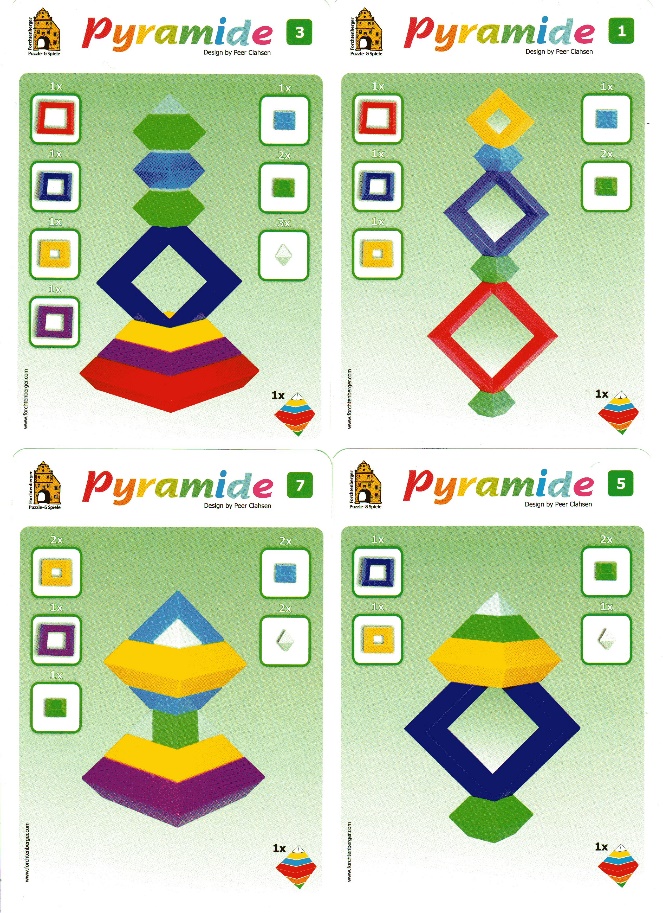 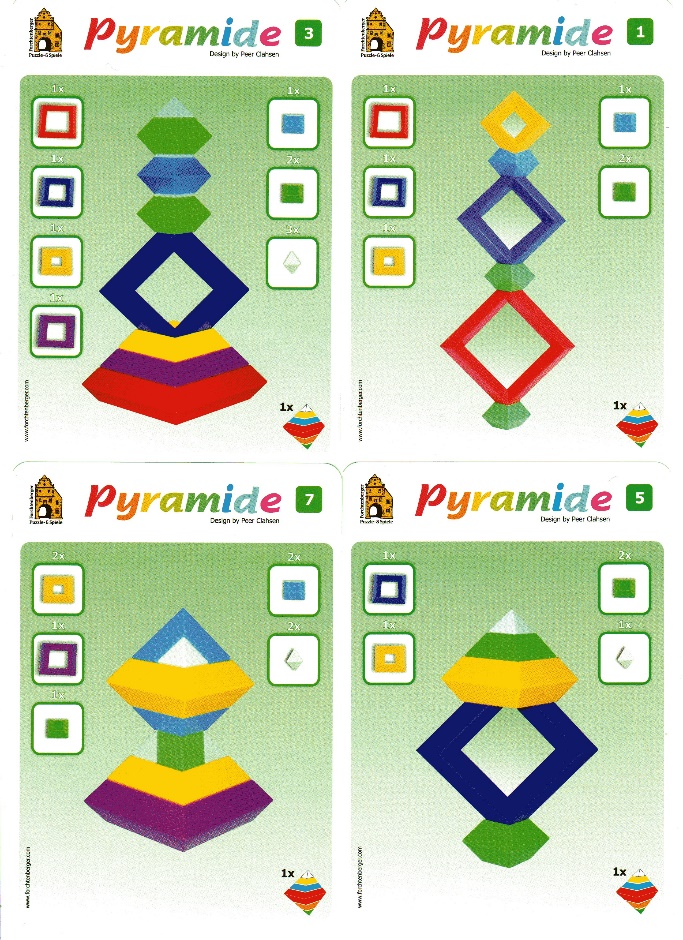 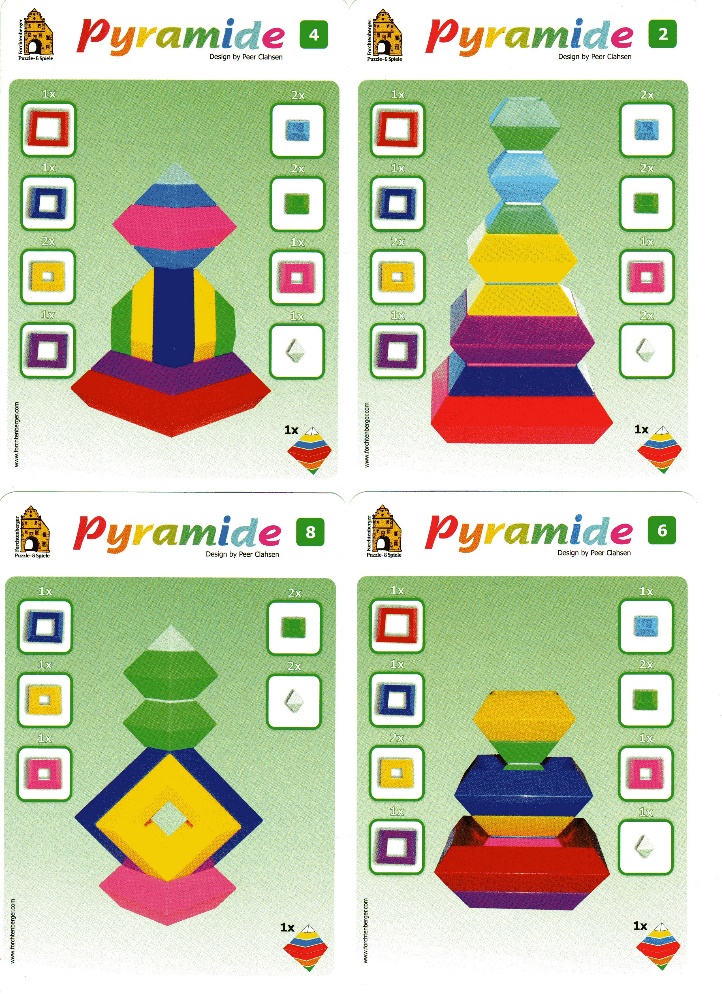 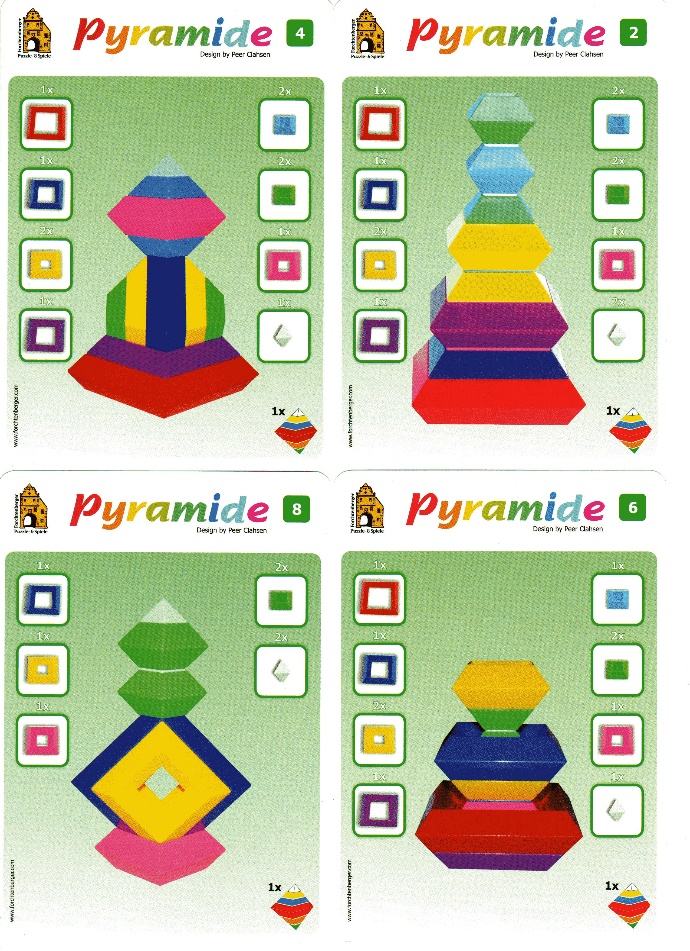 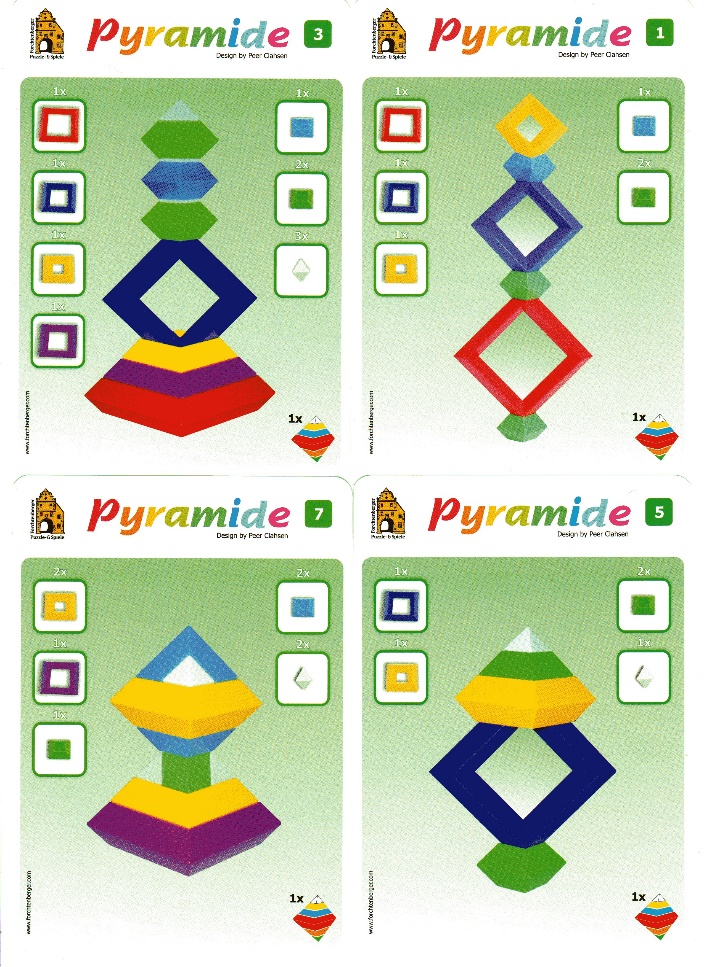 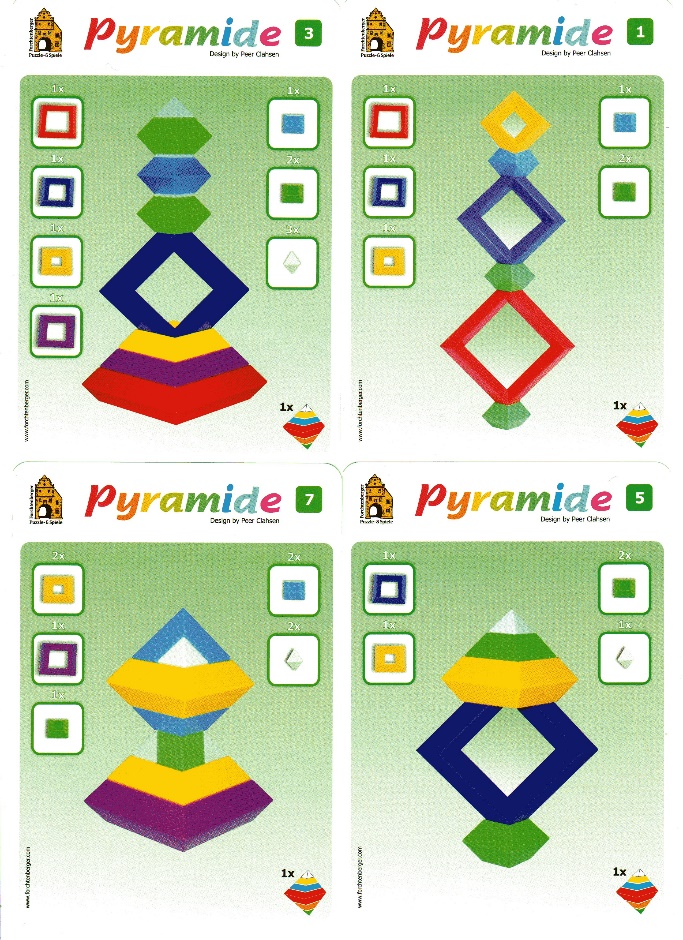 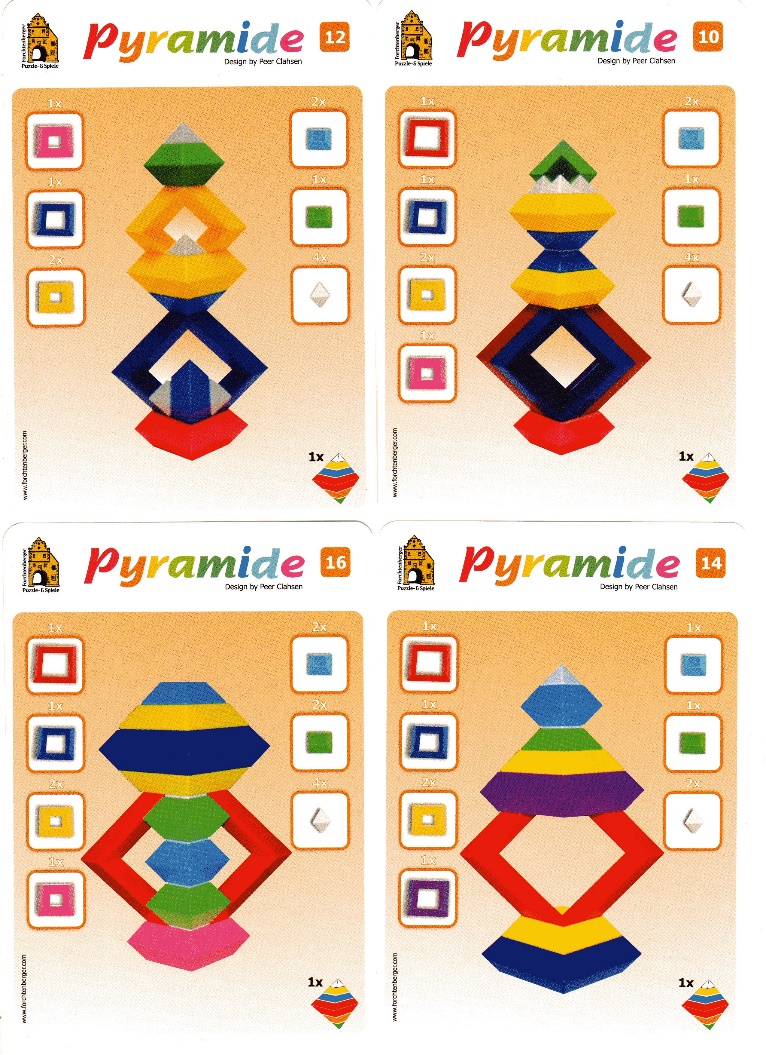 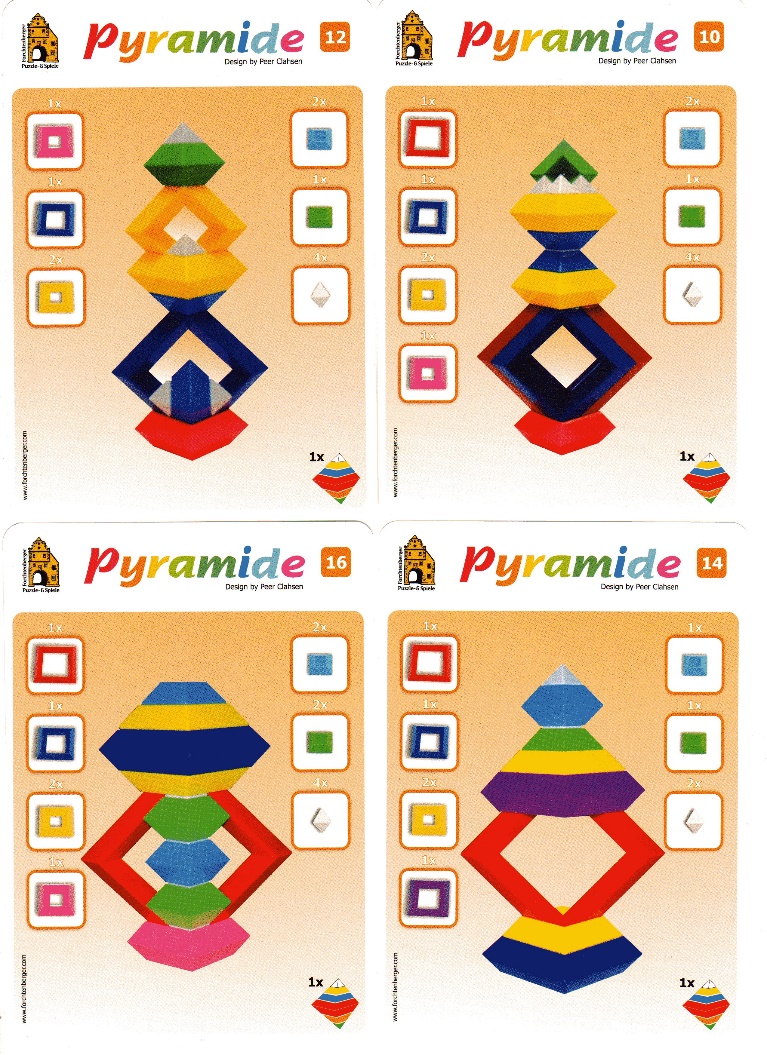 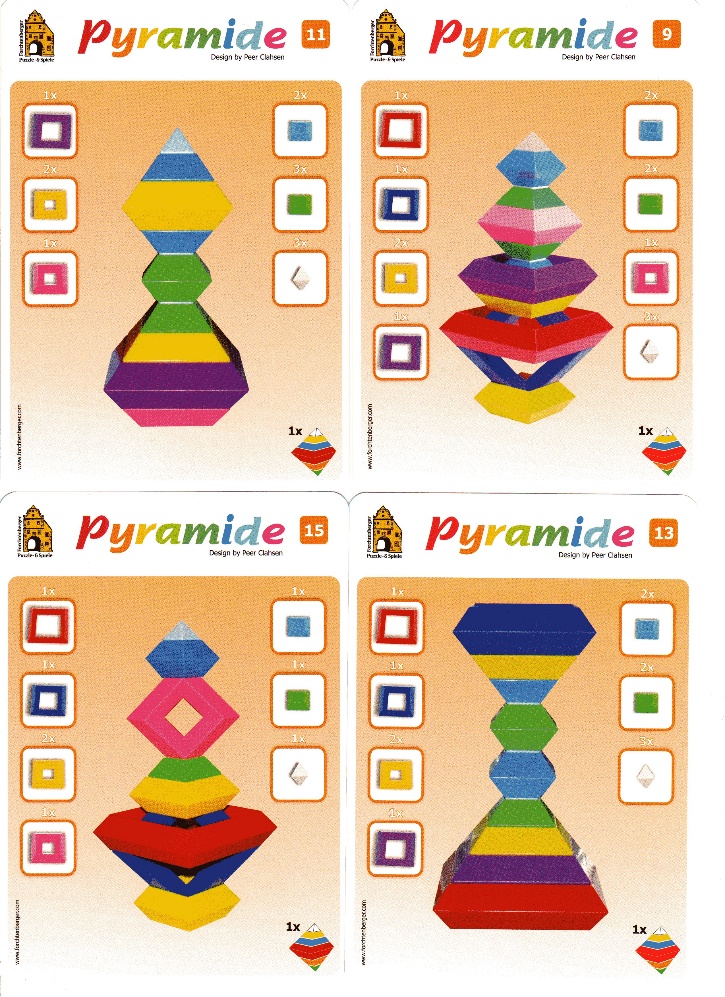 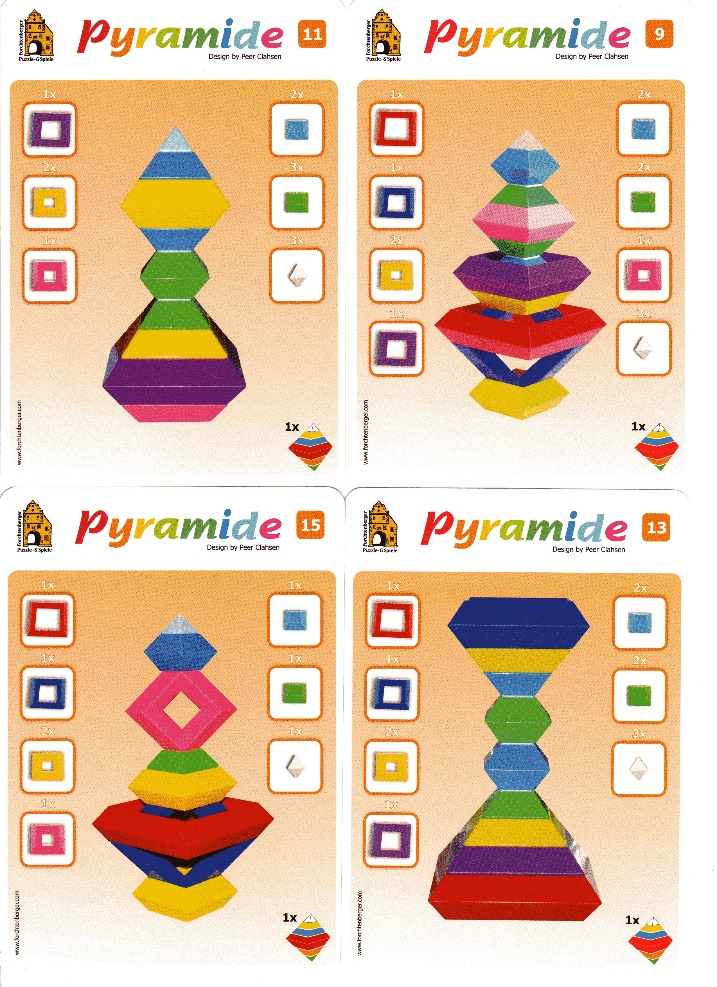 Objectifs :
Classer des objets en fonction de caractéristiques liées à leur forme.
Classer ou ranger des objets selon un critère de longueur
Reproduire un assemblage d’objets de formes simples à partir d’un modèle ( assemblage de solides).
Je sais reproduire un modèle avec les pièces de la pyramide.
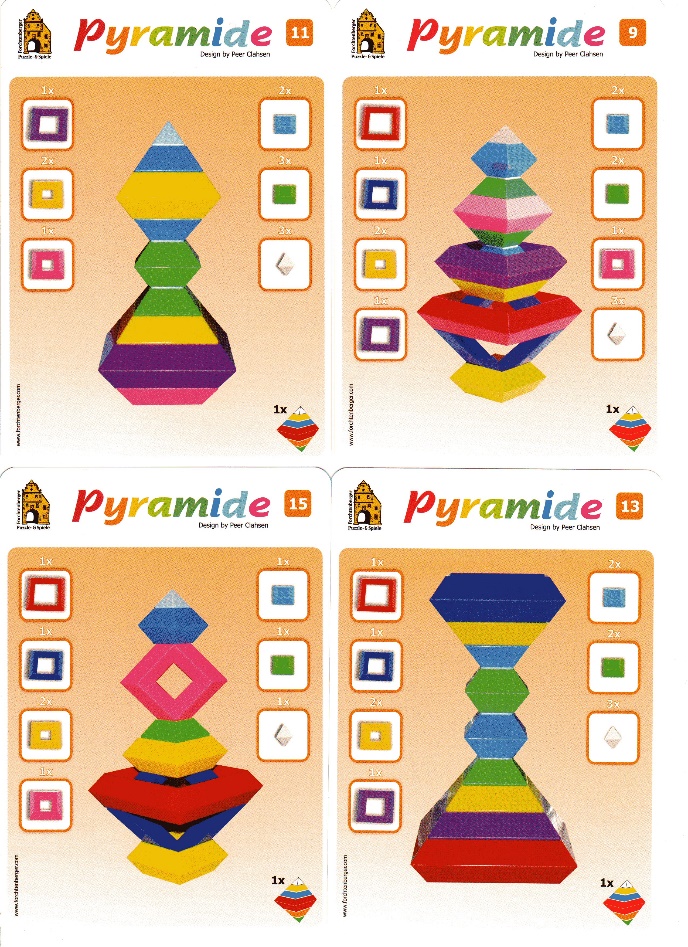 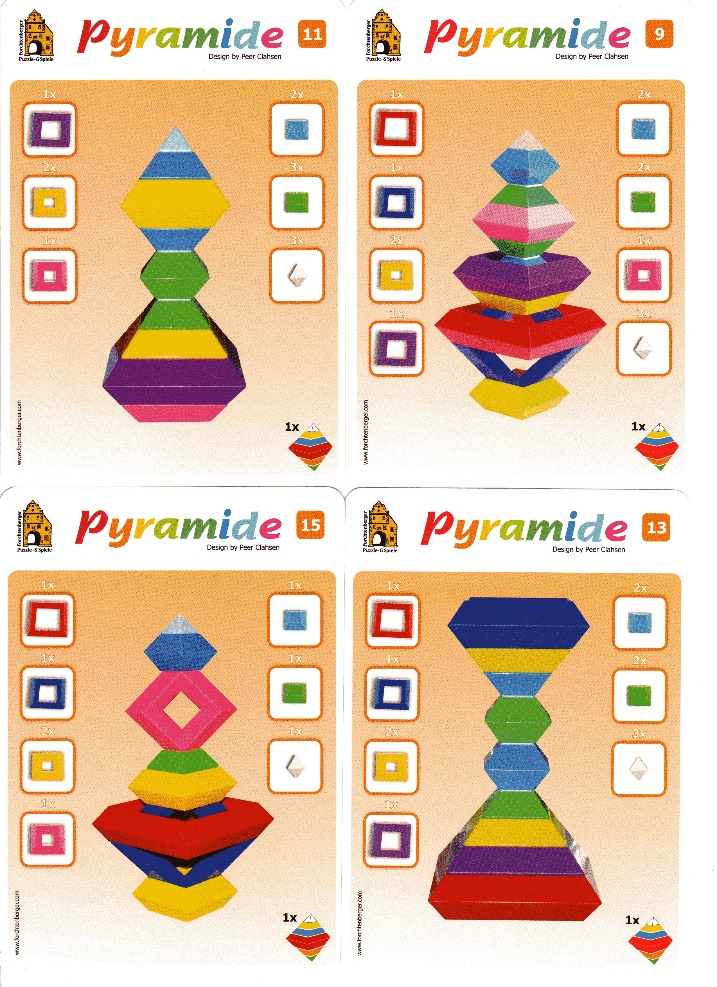 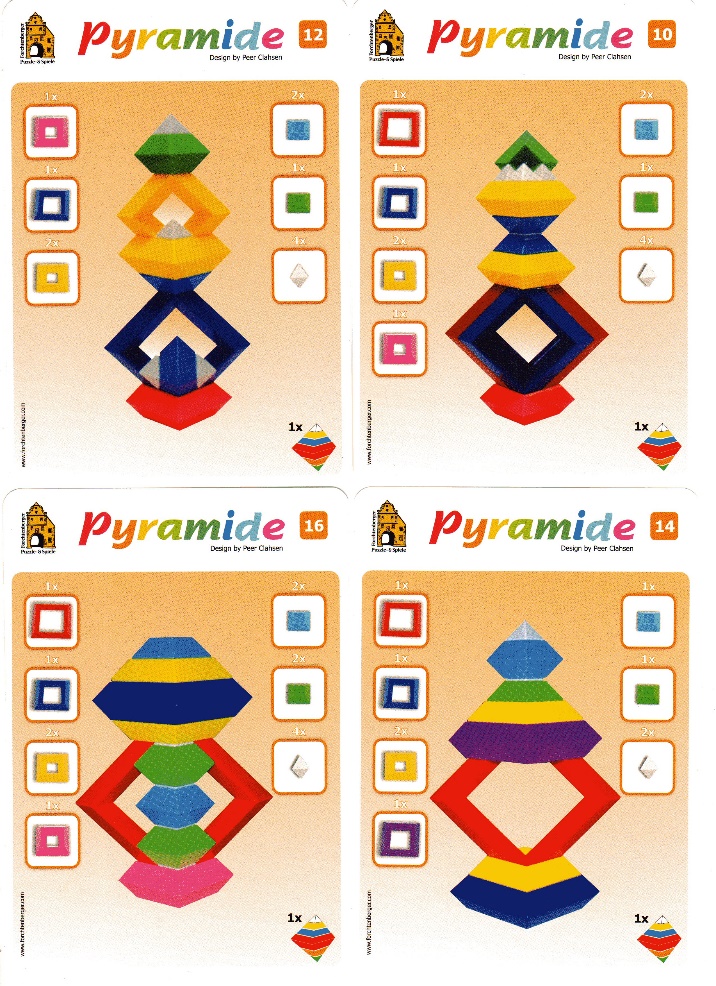 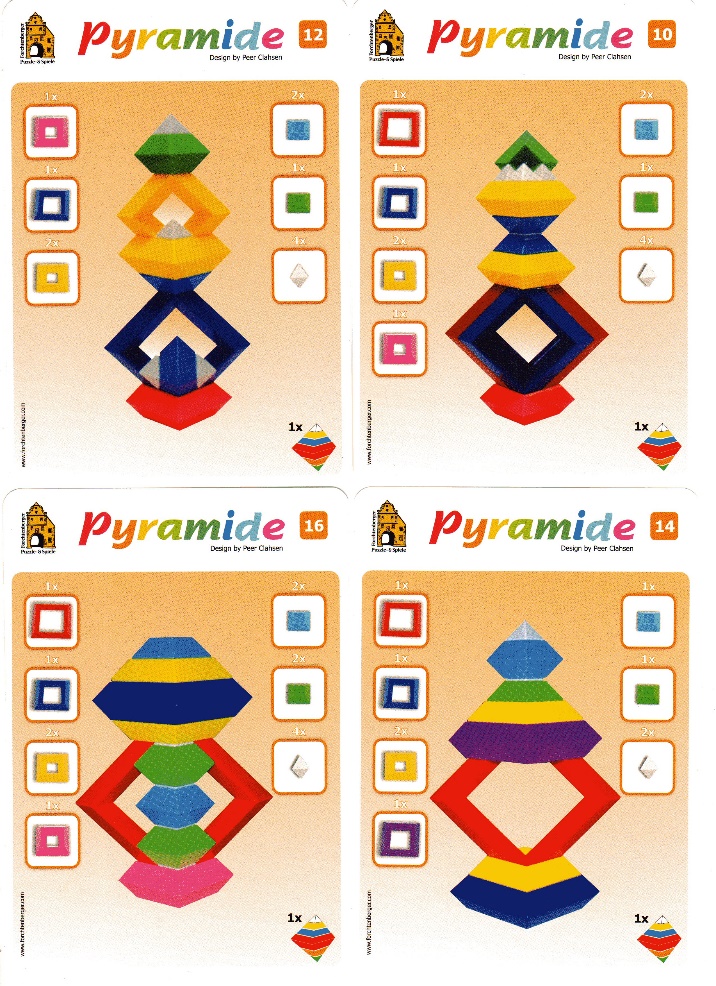 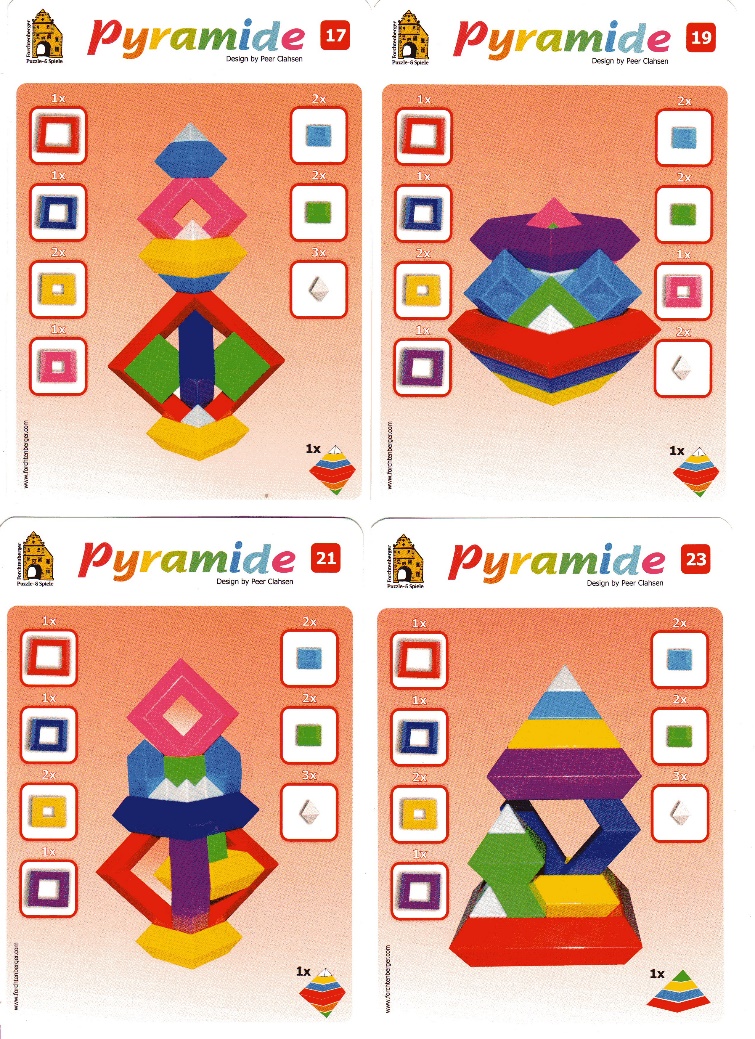 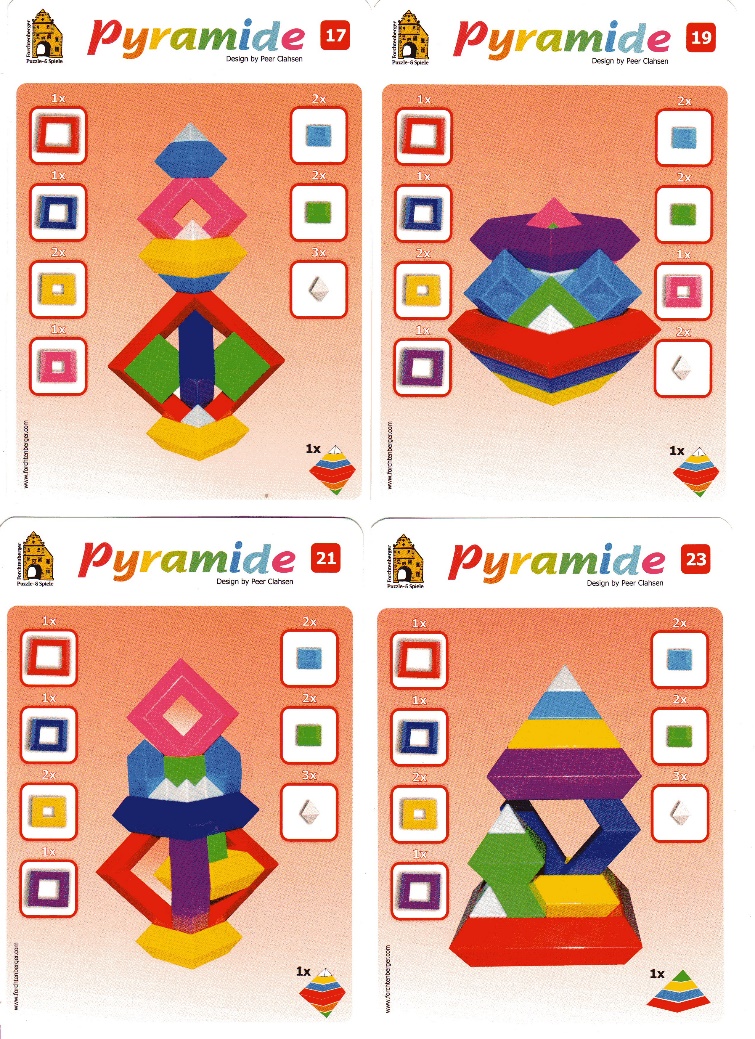 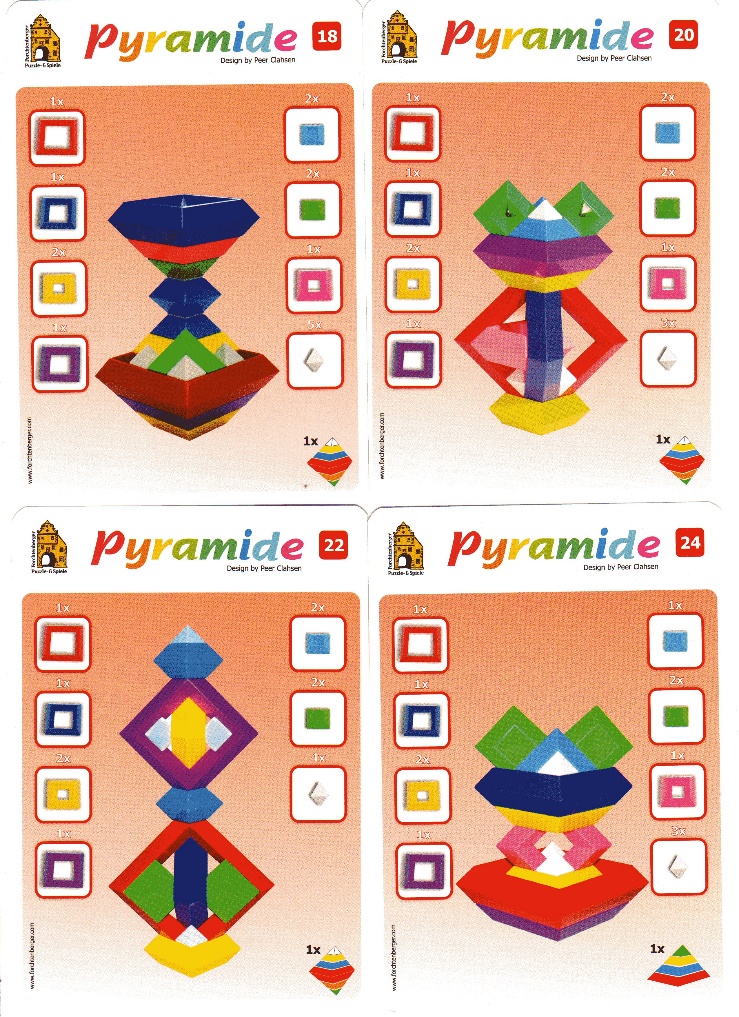 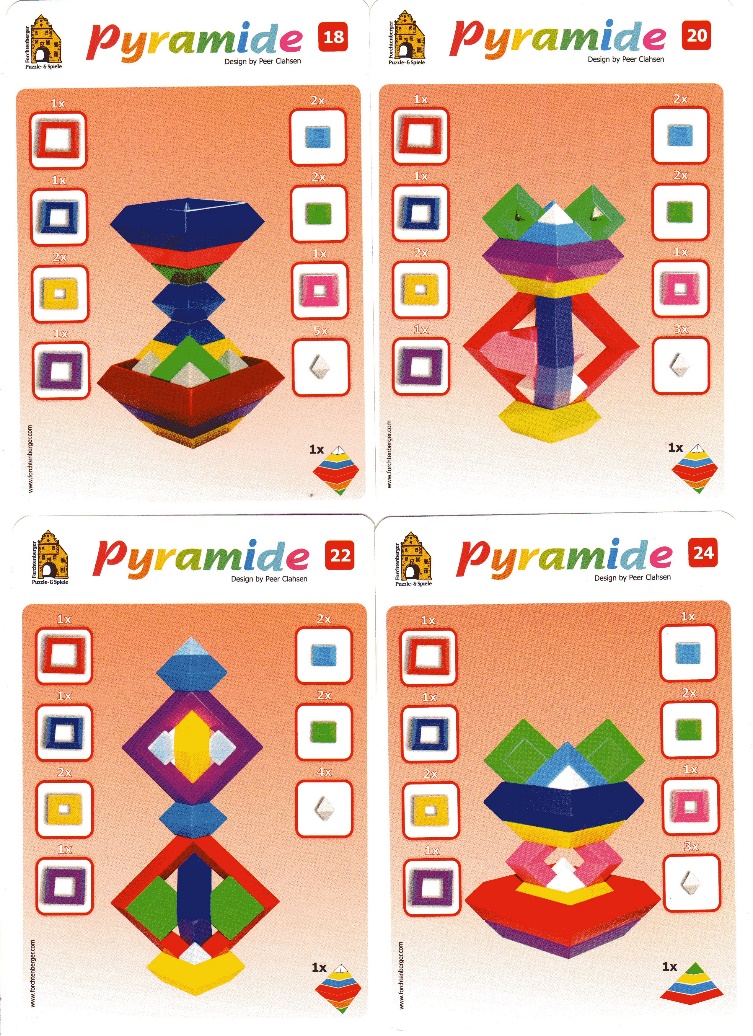 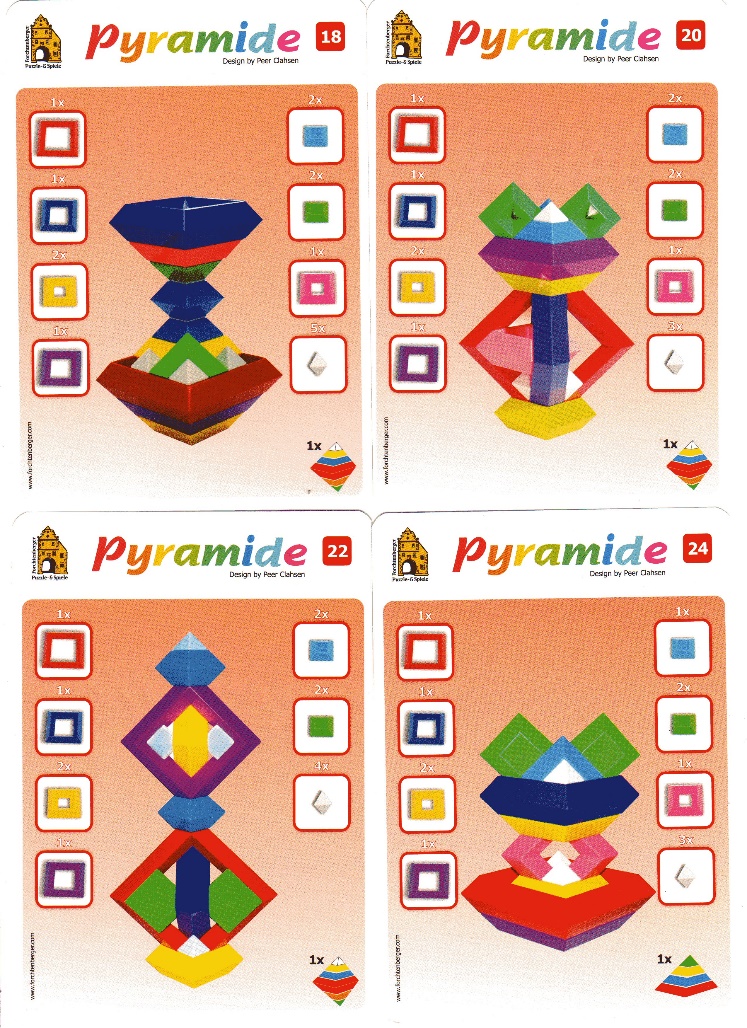 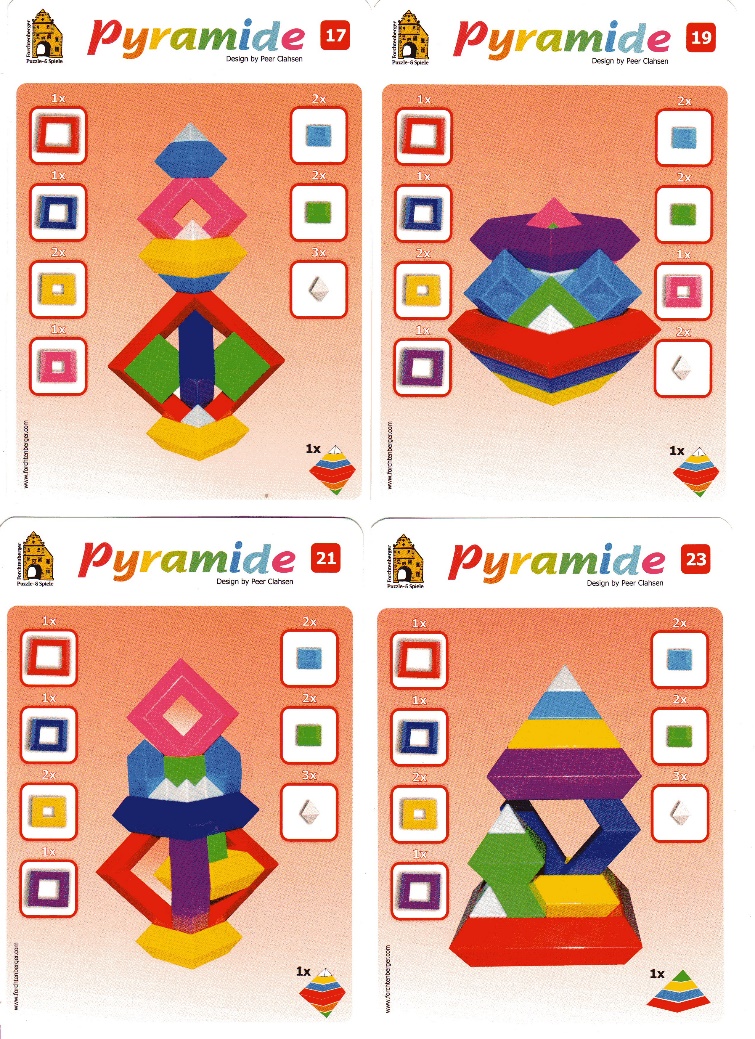 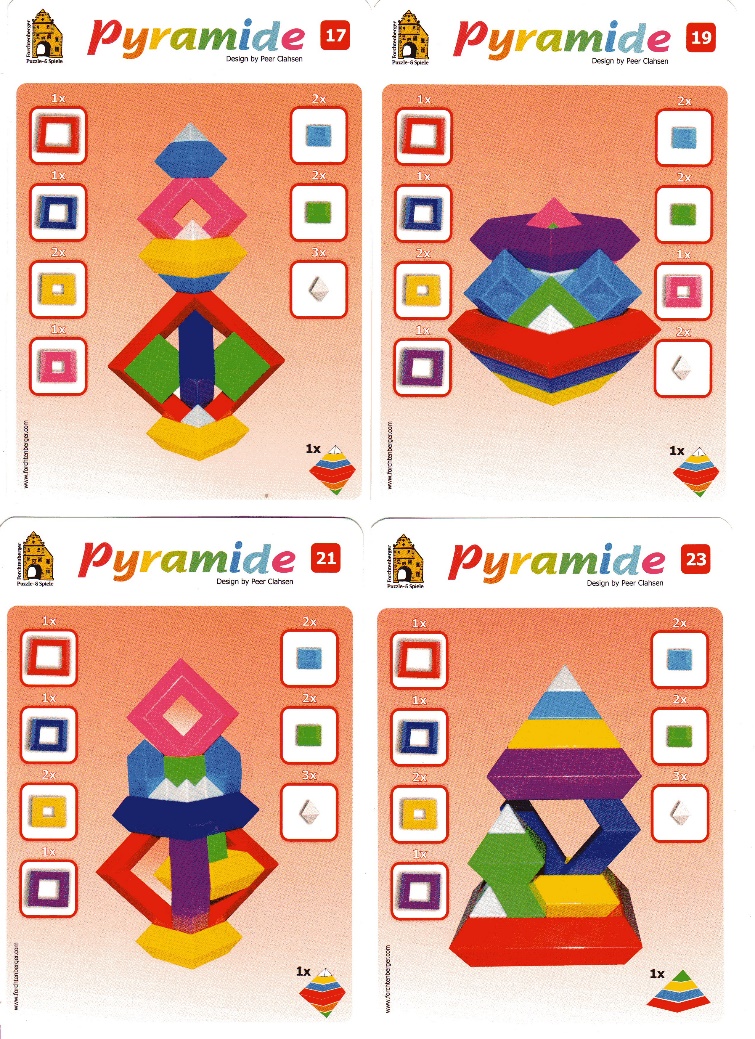 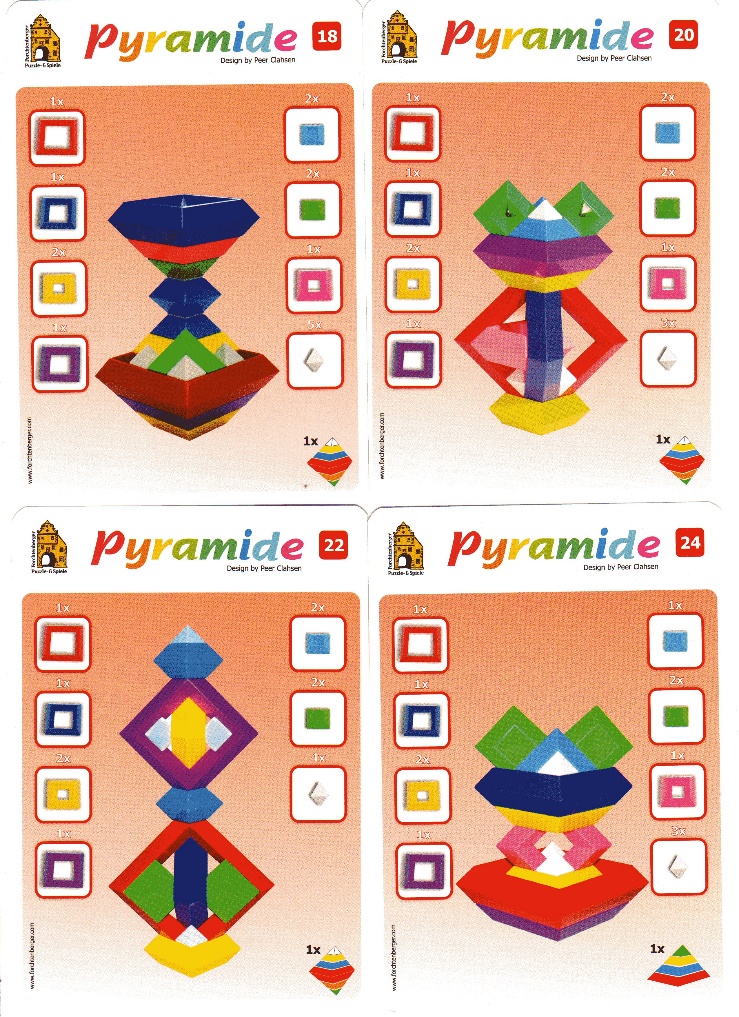